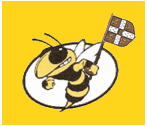 St. Augustine High School
Cambridge A.I.C.E.Advanced International Certificate of Education
Welcome!
SAHS AICE Contacts
Dr. Graham, Principal

Ms. Michelle Davis, Assistant Principal

Ms. Bechtle, AICE School Counselor/Program Coordinator

Dawn Eakins, College & Career Counselor/Exams Officer
A.I.C.E. at St. Augustine High
St. Augustine High started the Cambridge A.I.C.E. program in 1997.

SAHS was the 2nd school in the US to begin an A.I.C.E. program.

Rigorous and Flexible Curriculum
33 AICE Level Courses
Writing based
Critical Thinking
Heavy analyzing, less memorization
What is A.I.C.E.?
Advanced International Certificate of Education

Advanced studies program affiliated with Cambridge International Examinations in the United Kingdom

C.I.E. is the largest program like this in the world with over 10,000 participating schools in over 160 countries

Students explore areas of strength and interest while taking college-level courses in HS

Rigorous, international curriculum that is heavily writing-based – strong emphasis on critical thinking, analysis, interpretation
Why A.I.C.E.?
Flexible Curriculum
Future Predictor of College Success
FSU Study
GPA Points
College Credit
Bright Futures
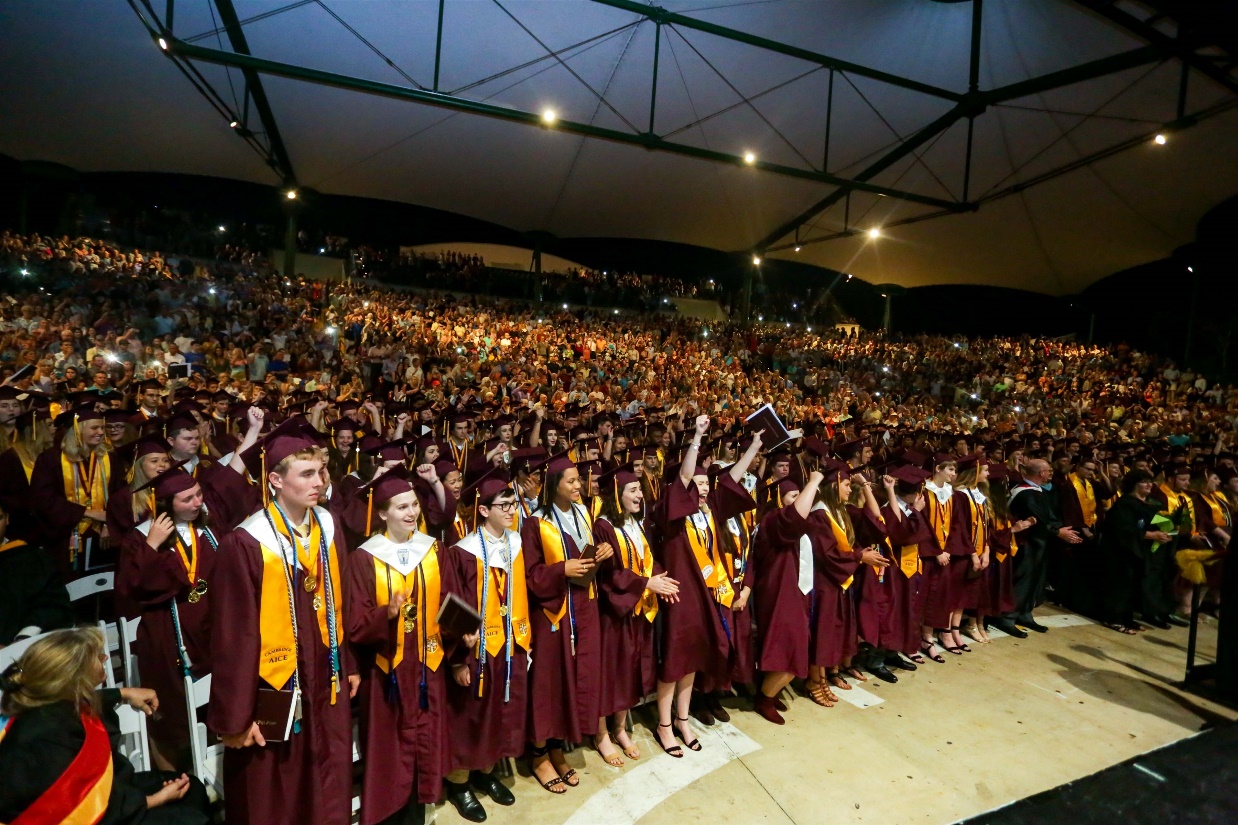 FSU Study
AICE Students = 4-year graduation rate = 90%
Vs. 78% via no accelerated HS program

AICE students B.A. achieved = 3.8 years ave.

Cambridge students = higher grades
73% earned A’s, vs. 43% of control group
98% earned C’s or above vs. 91% control group

6 subjects studied – students who passed AICE Exams
50 – 81% AICE students earned A’s in subsequent courses
38 – 73% control group earned A’s (no AICE exams)
AICE Exam Results at  SAHS2022 Exam Session
Overall, SAHS AS pass rate = 83.7%
Increase from June 2019 – 65% (19% increase!)
Statewide increase = 8%
Nat’l overall pass rate = 78% 

ADIP’s earned
74 (89%) in 2020
97 (92%) in 2021
125 (95%) in 2022
[Speaker Notes: Nat’l ADIP pass rates were not provided]
Successful AICE Applicant
FSA Reading = level 4 or above (3 minimum)

Alg. 1 completed (preferred, not required)

A/B student, advanced level MS courses

Highly motivated for academic success

Positive Teacher Recommendations

Dedicated to studies – keep up with HW

Organized – handling rigor & extra-curricular

Willing to communicate with teachers - ask for help!
Application Process
Apply on HAC account through January 31st, 2023
https://cte.stjohns.k12.fl.us/ for more info.

Teacher recommendations sent to Mrs. Bechtle (one each from the current English, Math, Science, Social Studies teacher) 
      	
Private School/Home School Applicants only:
	Must apply via the PowerSchool Online Registration link: 	https://www.stjohns.k12.fl.us/student/enrollment/ 
or call the CTE Department (547-4870). 
Submit most recent report card & any standardized testing results to Ms. Bechtle (via postal service or email)

Everything should be received here at SAHS by the end of the day on January 31st, 2023

Notification in Feb. 2023
Out-of-Zone Applicants
Cannot select AICE at SAHS if your zoned school has IB or AICE

Choose SAHS Academy(s) as 1st (& 2nd) choice (lottery based)

Can select IB or AICE for 2nd or 3rd choice if offered by your zoned school, and you have an interest

Distribute Teacher Rec. forms for AICE now
This is how we know your student is interested in AICE at SAHS

We will review academy acceptances first – then AICE decisions

AICE decisions will be emailed (by Ms. Bechtle vs. HAC notification)
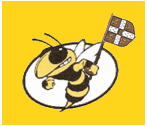 The A.I.C.E. Program Student
Expectations
Expectations in AICE
DO
DON’T
Expect to struggle!              (If you’re not challenged, you’re not growing!!)
Remain Organized
Keep up with your work
Ask teachers for help
Use outside tutors
Reach out to friends
Try different solutions/study methods
Dismiss a low grade
Focus on the exam results
Get discouraged with a low grade – figure it out!
Try to “fix” the problem yourself
Engage in harmful attitudes or blaming others
Blame the “teaching style”
DON’T Give Up!
9th Grade Schedule
AICE English General Paper*
Biology 1 Honors
Pre-AICE Global Perspectives
Geometry, Algebra 2 Honors, AICE Math
Pre-AICE Language 1 (or 2)
Elective (or Academy Course)
Elective (or Academy Course)

*College Level Class*
The AICE Student at SAHS:
Participates in multiple areas of interest
Multiple academies – very common!

Participates in service projects

Specific AICE Program Activities 

The most highly-trained teachers in the school

Dedicated AICE School Counselor
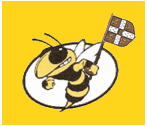 A.I.C.E. Curriculum RequirementsVS.Cambridge A.I.C.E. Diploma Award
What’s the Difference?
Graduation Requirements for the A.I.C.E. Curriculum
AICE Curriculum
COMPLETE* Seven A.I.C.E. level courses with at least one in each academic category
“Complete” means = *1. earn a passing grade in the course and 
2. “sit for” (take) the FULL Cambridge exam at the end of the course. *1. earn a passing grade, 2. “sit for” (take) the FULL exam
Academic Categories:
Language
Math/Science
Humanities
The “Core”
Optional Category – Interdisciplinary Studies
Course Options
AICE English (all 4 years)

AICE Global Perspectives (11th grade)

Options for subject categories

AICE Students CAN take DE Courses
Graduation Requirements for the A.I.C.E. Curriculum
AICE English required all 4 years
Global Perspectives required 11th grade year
AICE Curriculum Completers = Exempt from HOPE, Fine Arts, American Government, Economics & Online course
PASSING AICE Exams is  NOT required for graduation!
Must meet course progression requirements for university entry 
(i.e., 4 (AICE) English, 2 World Language, 3 Science, 3 Social Studies, 4 Math)
Cambridge A.I.C.E. Diploma Award
The A.I.C.E. Diploma Award (ADIP) is an internationally recognized AWARD for academic rigor

Must Pass seven (7) A/AS Level Exams
Pass at least 1 exam in each category (grade of “a” – “e”)
25-month time period for award calculation
Automatically qualified for Florida Academic Bright Futures Scholarship (top level)
Must have 100 hours Community Service logged
GPA and ACT/SAT requirement waived
Exam Sessions/Options
June Exam Session: Cambridge Exam after course 
Multiple “Papers” per subject, not just one exam

November Exam Session = retakes

Exam Schedule – WILL go into June each year!!!

AM exams START at 8:45am, no bus those days!
Bright Futures
Florida Scholar Award (FSA - top level)
Pays 100% of tuition

ADIP Earners
SAT/ACT Score requirement waived
GPA requirement waived

Community Service Hours – NEW procedures
100 Hours for FSA 
Volunteer or work hours can be used!
AICE Exams in College
Admissions advantage for success in AICE program/courses

Each exam passed = college credit earned

ALL FL Public Colleges accept/award college credit for passing scores on AICE Exams
AICE Exams in College
Private/out-of-state colleges will have their own policy about credit-by-exam (AICE, IB, and DE) – check websites.
Over 850 colleges/universities have Cambridge exam policies

Taking (& doing well in) the COURSES = admissions advantage - gets you in the door!

Cambridge Electronic Transcript Request = submit in March of senior year.
In a Nutshell
FLEXIBLE 

Explore Multiple Interests in HS

College Admissions Advantage

Head start on College Credits

Skills for College Success
Handouts
AICE Course Progression

AICE Fact Sheet

AICE Brochure

Teacher Recommendation forms
Contact Information
Dena Bechtle	
904-547-8533, Dena.Bechtle@stjohns.k12.fl.us

Dawn Eakins
904-547-2013, Dawn.Eakins@stjohns.k12.fl.us 

Michelle Davis
904-547-8513, Michelle.Davis@stjohns.k12.fl.us 

Dr. Graham
904-547-8510, DeArmas.Graham@stjohns.k12.fl.us
Questions??In the Lobby – Ms. Bechtle & AICE students